Srednjeveška mesta
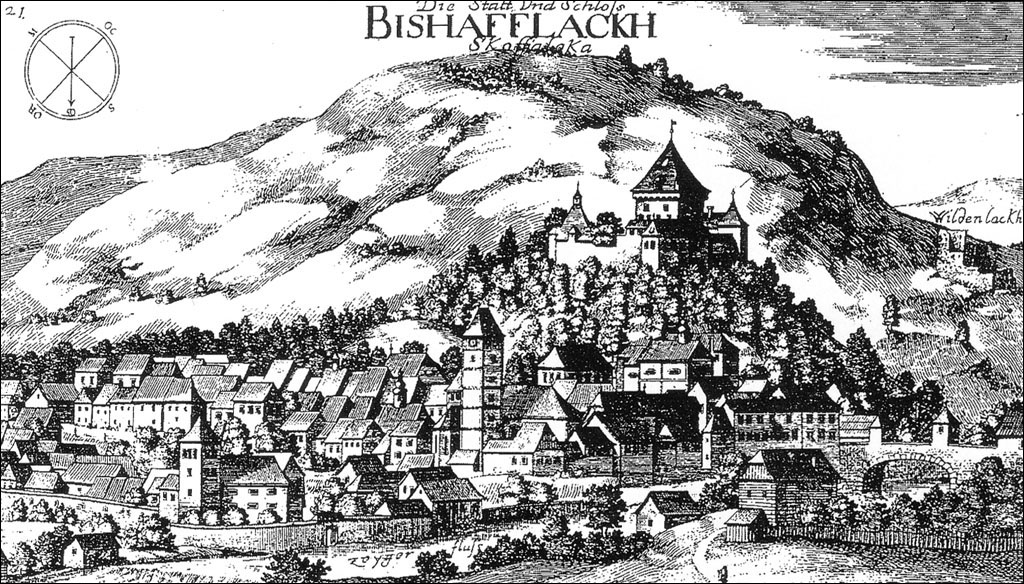 Srednjeveška Škofja Loka                   … in danes.
kot jo je videl Valvasor …
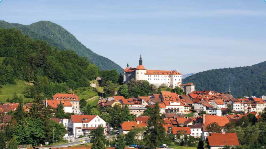 Preveri odgovore na vprašanja prejšnje ure
Gradnja
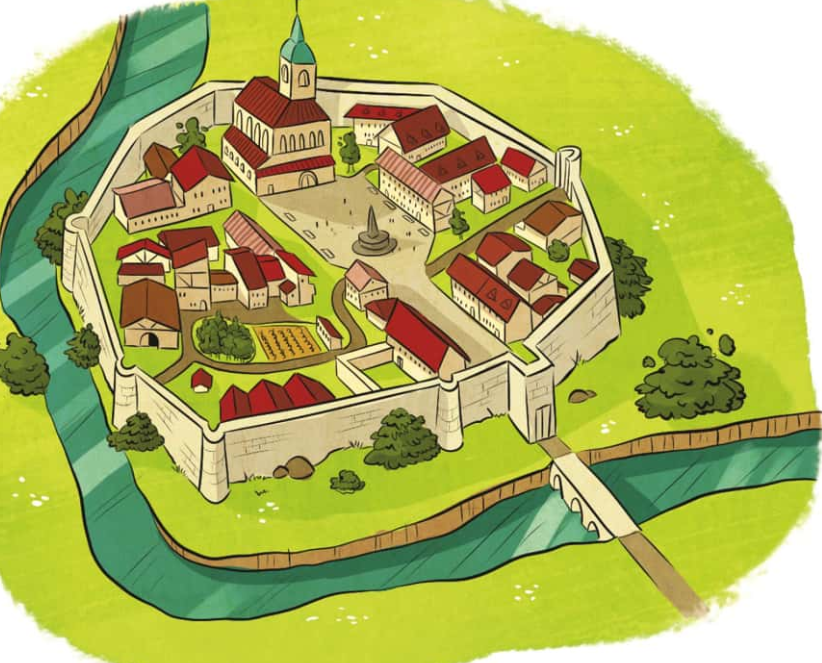 cerkev
Mesta so bila različno velika. Imela so od nekaj sto do več tisoč prebivalcev.
mestno obzidje
mestna vrataedini vhod v mesto
Stavbe
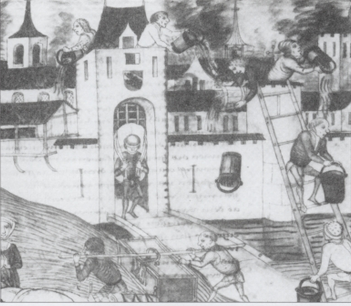 bile so lesene                                                                                                      požar
tesno skupaj
                        večnadstropne                                                                       

v pritličju so bile delavnice,              v zgornjih nadstropjih pa                                                   	trgovine, gostilnice                    stanovanjski  prostori
pogosti požari
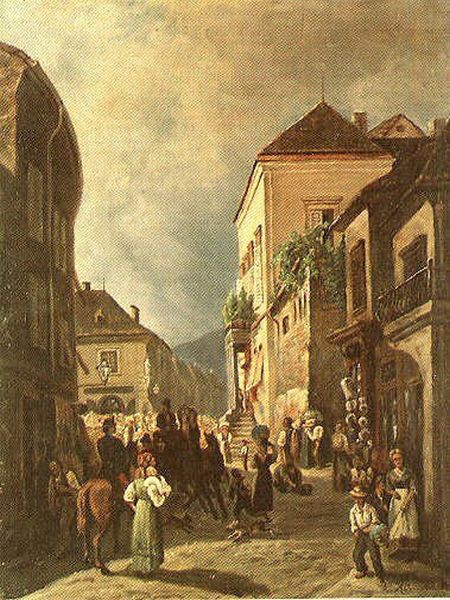 Ulice
Mesta niso bila čista: odpadke so metali kar na ulico.
Po ulicah so plavale odplake*.
Zaradi umazanije so pogosto izbruhnile nalezljive bolezni.

                                                               kuga (=črna smrt)
*ODPLAKE: ostanki iz gospodinjstev, stranišč, hlevov
Kuga
Rekli so ji tudi črna smrt (po telesu so se okuženim pojavile črne lise).
Huda nalezljiva bolezen.
Širila se je preko ugrizov bolh, ki so jih prenašale podgane, ki jih je bilo zaradi umazanije zelo veliko po mestih.
                       Ljudje so nosili take maske, ki so bile napolnjene s snovmi, ki 					naj bi odganjale kugo. Ni bila učinkovita.
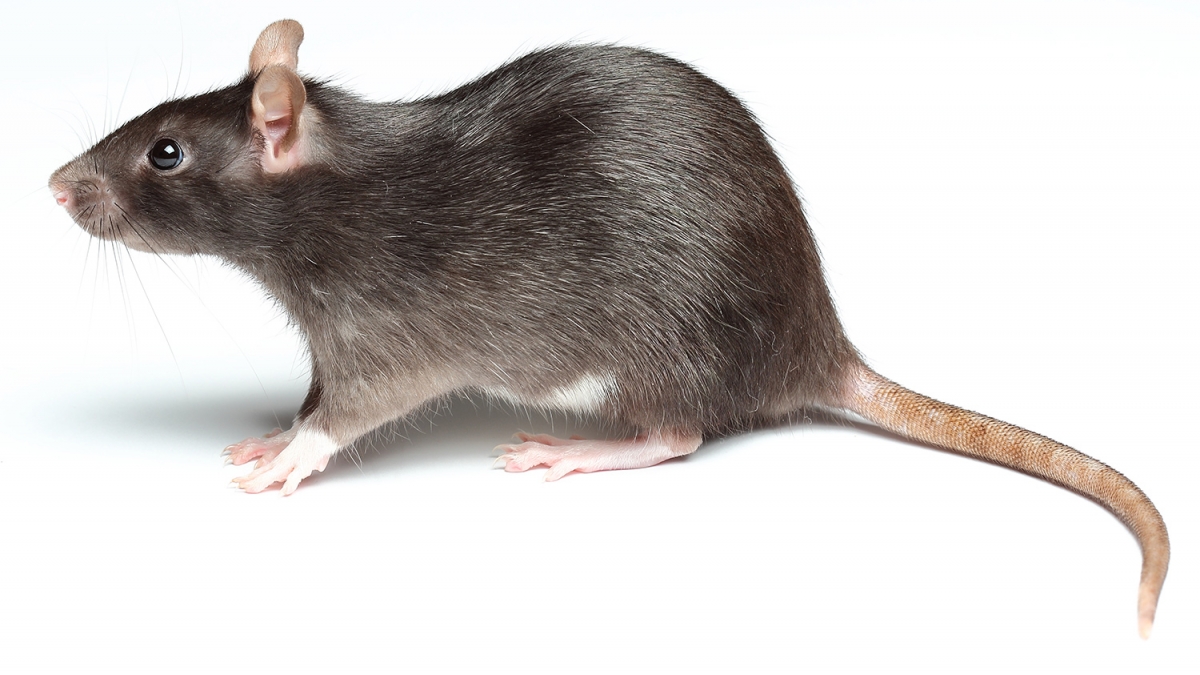 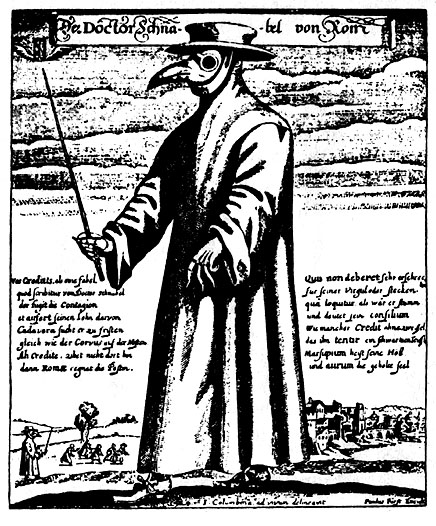 Sejmi
Na mestnih ulicah je bilo zelo živahno, predvsem takrat, ko je bil sejem.
Zapiši v zvezek
Srednejveška mesta
1. Mesta so bila različno velika.
2. Imela so ozidje (za obrambo), cerkev, mestno hišo in mestna vrata. 
3. Hiše so bile lesene in grajene tesno skupaj. Zaradi tega so se pogosto zanetili požari, ki so se hitro širili.
4.                                Hiše so bile večnadstropne.                                                                
     Pritličje: delavnice, trgovine, gostilnice.        Zgornja nadstropja: stanovanjski  prostori                 
5. Mesta niso bila čista. Odpadke so metali kar na ulice. Po ulicah so plavale odplake. Zaradi tega so pogoto izbruhnile nalezljive bolezni.
6. Zelo huda bolezen je bila kuga (črna smrt), ki se je širila z ugrizi bolh, ki so jih prenašale podgane.